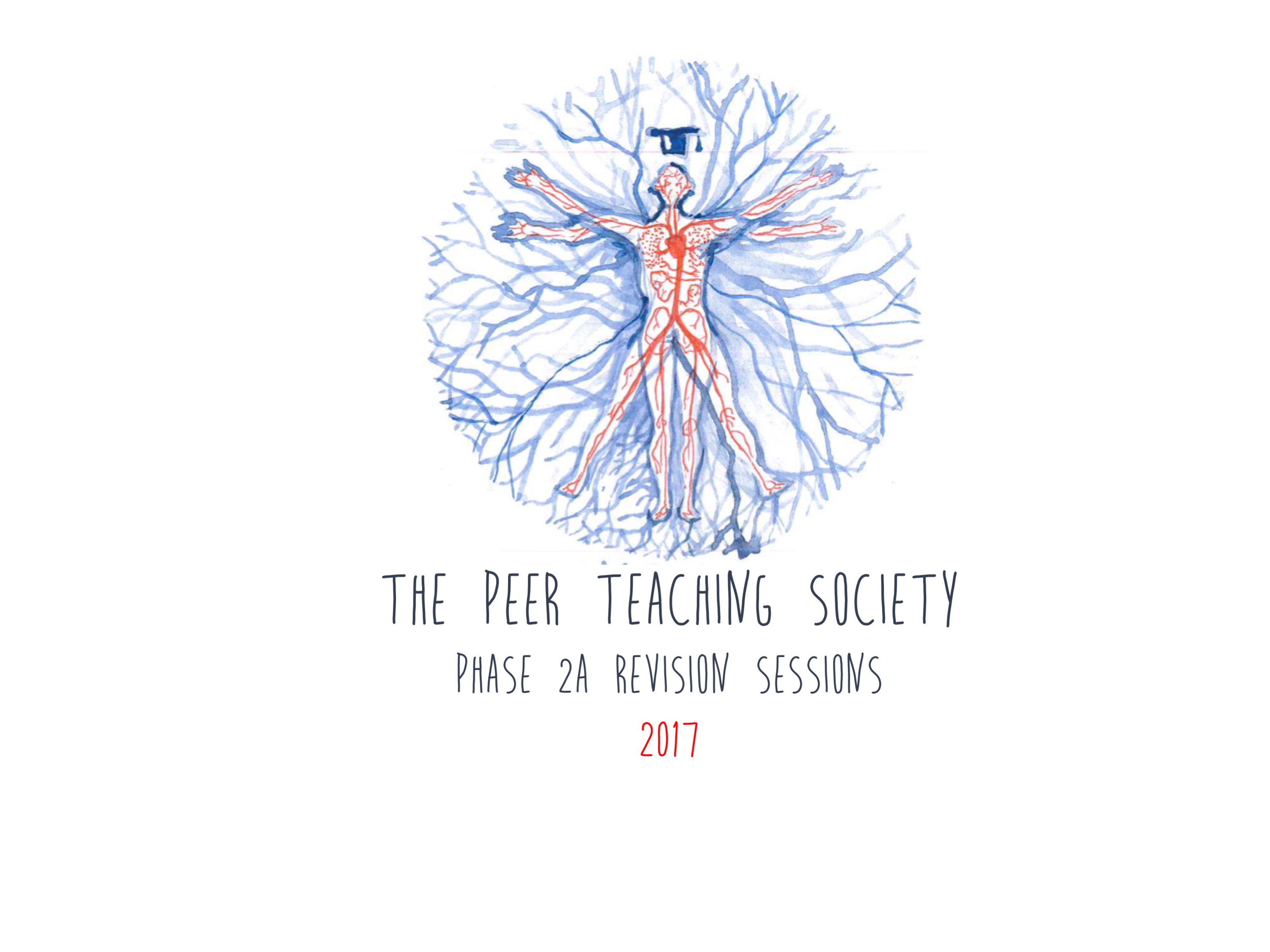 Respiratory Conditions
Respiratory
Phase 2a Revision Session

Tim Sargeant and Ben Currie
8th March 2017
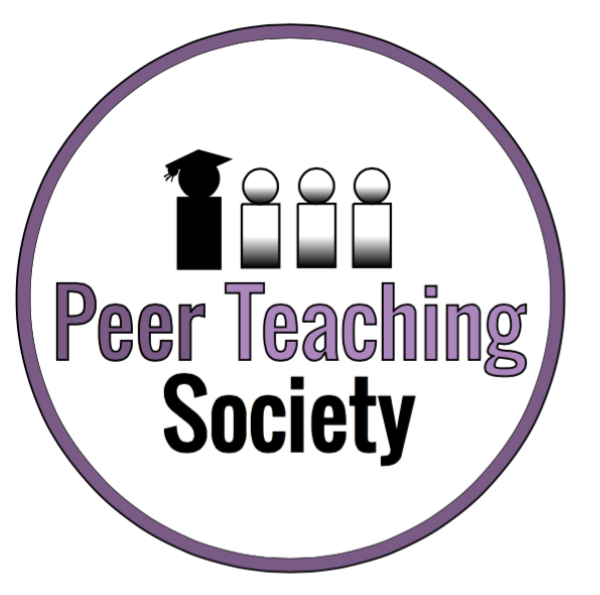 The Peer Teaching Society is not liable for false or misleading information…
Lung Anatomy
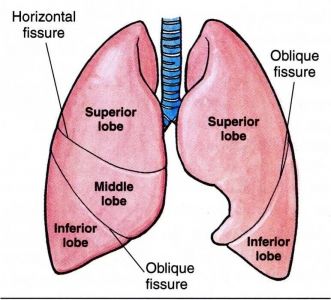 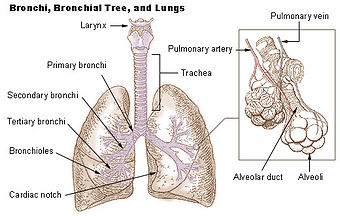 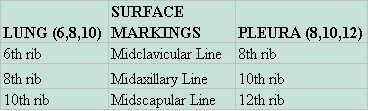 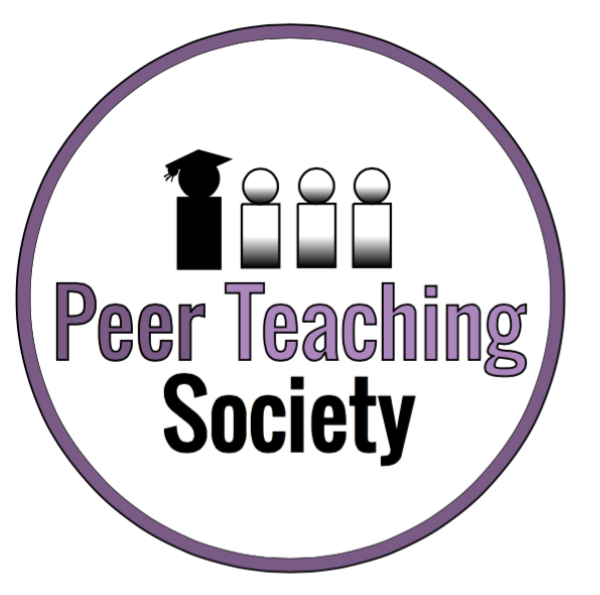 The Peer Teaching Society is not liable for false or misleading information…
Ventilation
Inspiration
Contraction of intercostals
Chest cavity expansion
Contraction of diaphragm (C345 keeps diaphragm alive)
Expansion of intrapleural space
Resulting relative –ve pressure permits air entry
Expiration
Relaxation of intercostals
Chest cavity contraction
Relaxation of diaphragm
Contraction of intrapleural space
Resulting relative +ve pressure forces air out
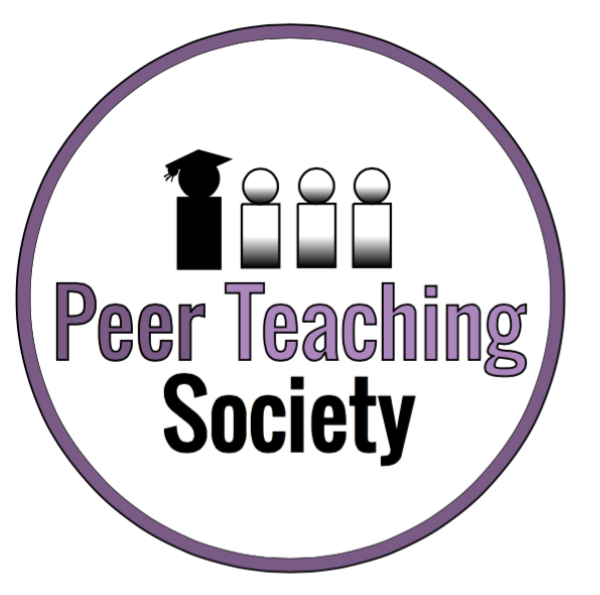 The Peer Teaching Society is not liable for false or misleading information…
Lung Function Tests
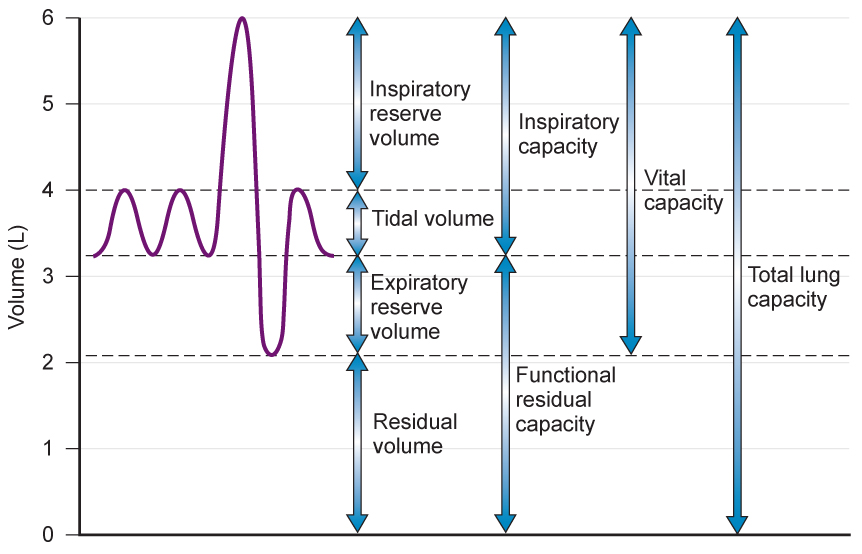 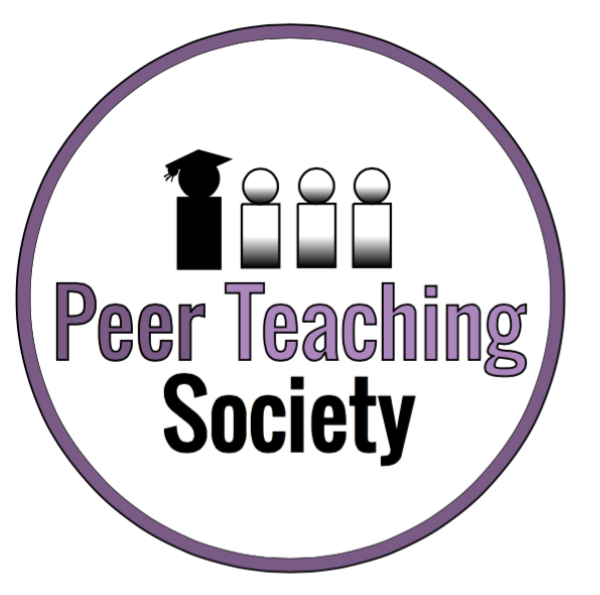 The Peer Teaching Society is not liable for false or misleading information…
Lung Function Tests
FEV1 = forced expiratory volume in 1 second (peak flow)
FVC = forced vital capacity = full inspiration then expiration vol.

FEV1/FVC ratio main thing to know:

Obstructive = low FEV1 / normal FVC
	… low FEV1/FVC ratio in asthma / copd

Restrictive = low FEV1 / low FVC
	… normal ratio in eg pulmonary fibrosis
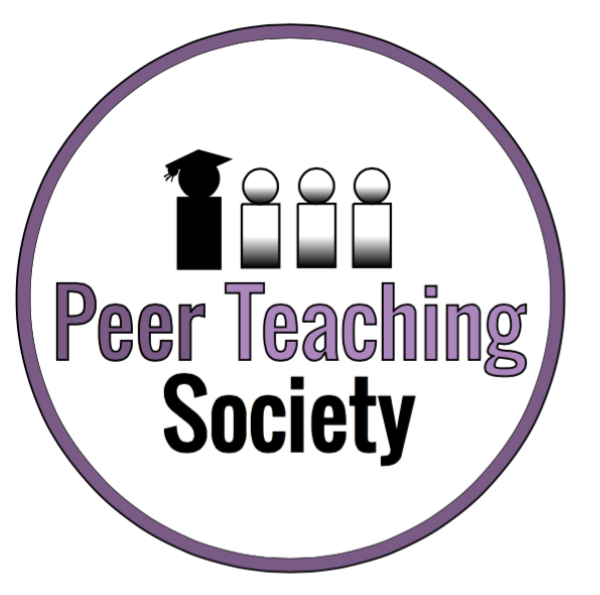 The Peer Teaching Society is not liable for false or misleading information…
Investigations
Chest X-Ray
	- Airways (hilar enlargement)
	- Bones (fractures, lytic lesions)
	- Cardiac silhouette (cardiomegaly)
	- Costophrenic angles (effusion)
	- Diaphragm (abdominal perforation, free air)
	- Edges (pneumothorax, fibrosis, pleural thickening)
	- Fields (parenchyma, masses, consolidation)
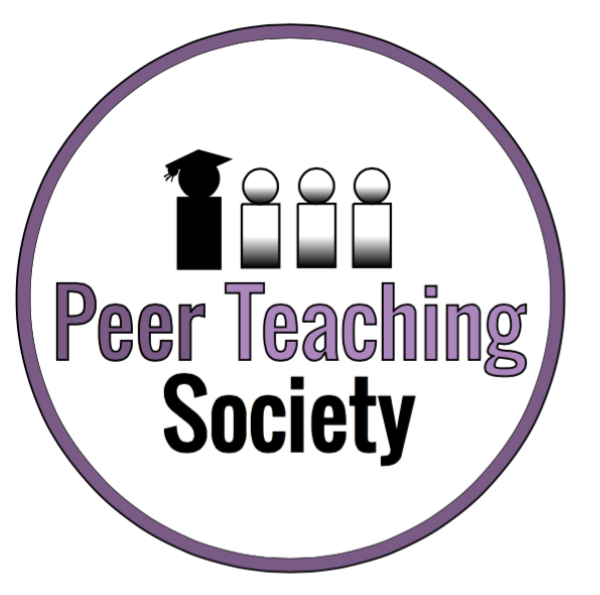 The Peer Teaching Society is not liable for false or misleading information…
Investigations
Arterial Blood Gas (ABG)
- pH <7.35 adicotic / 7.35 – 7.45 neutral / >7.45 alkalotic
	
- paO2 <10kPA hypoxia
	
- paCO2 4.7-6.0kPA

- HCO3- 22-26mEq/L
	
- Base excess -2 - +2mmol/L
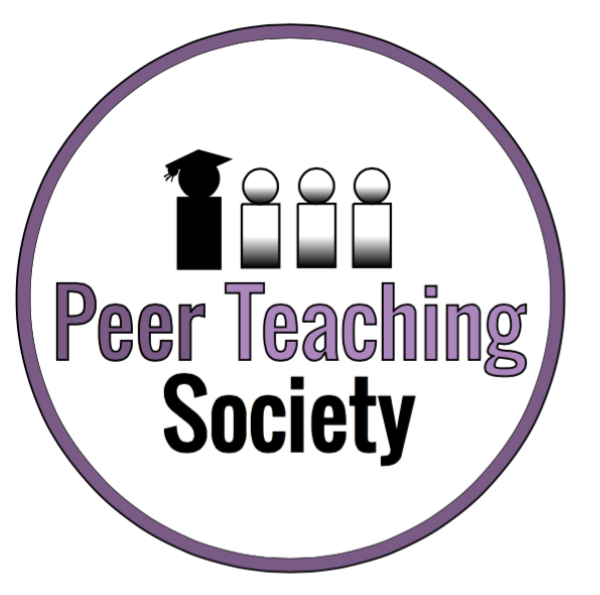 The Peer Teaching Society is not liable for false or misleading information…
Investigations
Arterial Blood Gas (ABG)					https://abg.ninja/abg
Is it acidotic or alkalotic?

Is it metabolic or respiratory?
High CO2 = acidosis               Low HCO3 = acidosis
Low CO2 = alkalosis               High HCO3 = alkalosis

Is it compensated?
If respiratory picture, is HCO3 normal or altered?
If metabolic picture, is CO2 normal or altered?
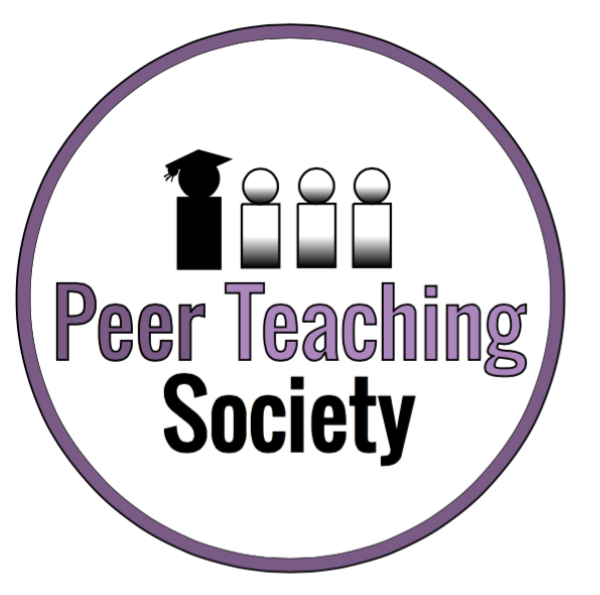 The Peer Teaching Society is not liable for false or misleading information…
Investigations
Arterial Blood Gas (ABG)
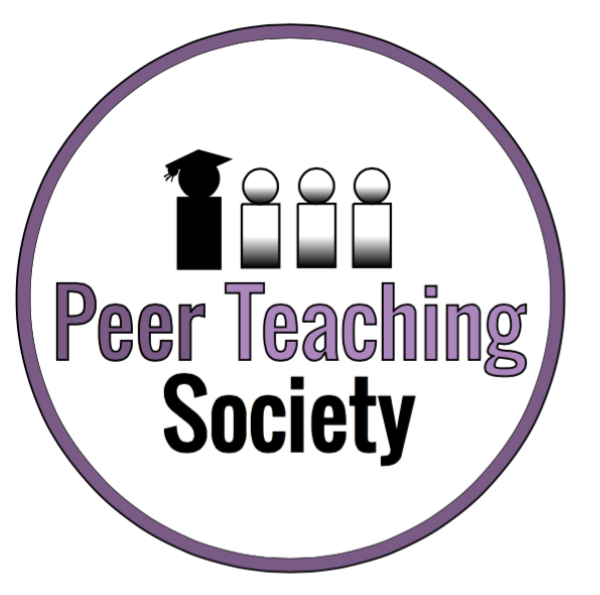 The Peer Teaching Society is not liable for false or misleading information…
Investigations
Arterial Blood Gas (ABG)
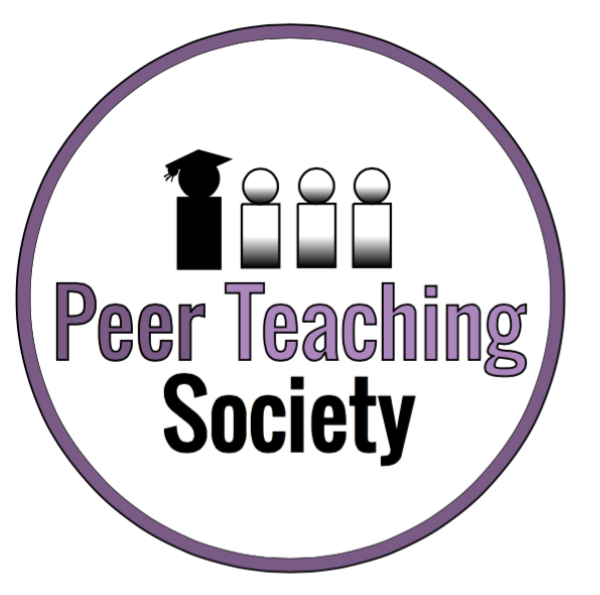 The Peer Teaching Society is not liable for false or misleading information…
Asthma
Reversible, obstructive, chronic airways inflammation

Wheeze (inspiratory noise), cough, s.o.b

Triggers: cold, pets, exercise, winter, virus

Atopic asthma – type 1 hypersensitivity (IgE mediated by mast cells) – ass. with eczema / hayfever

Sensitization – re-exposure – late phase
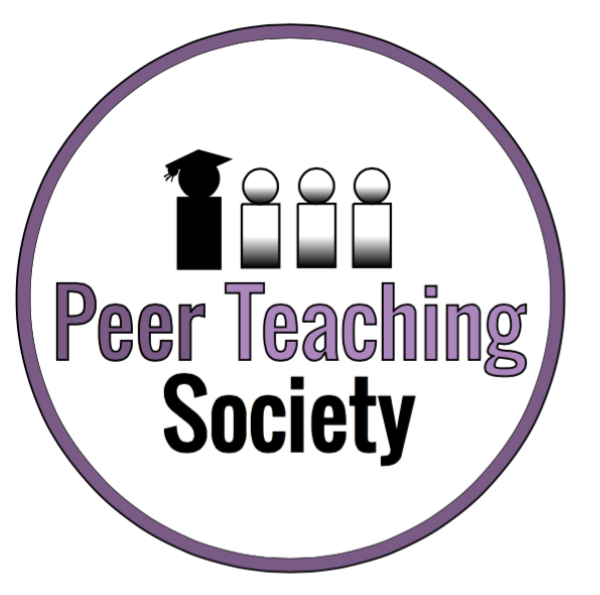 The Peer Teaching Society is not liable for false or misleading information…
Asthma
Short acting b-agonist
Salbutamol
Inhaled steroid
Beclamethasone
Long acting b agonist
Salmeterol
Oral steroid
Prednisolone
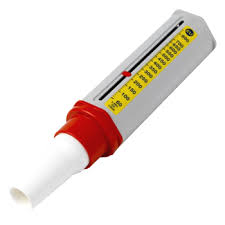 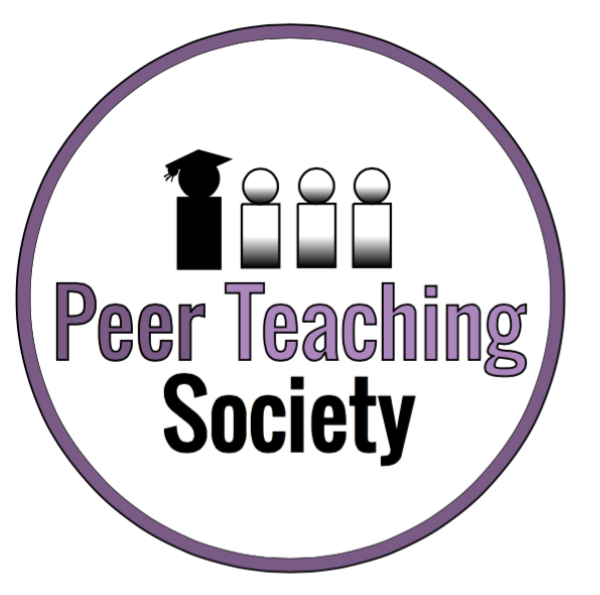 The Peer Teaching Society is not liable for false or misleading information…
Acute Asthma
High flow O2
SABA inhaled / nebs
Oral steroid
Ipratropium bromide
IV Magnesium sulphate
IV aminophylline
IV salbutamol
Abx if ?infective exacerbation
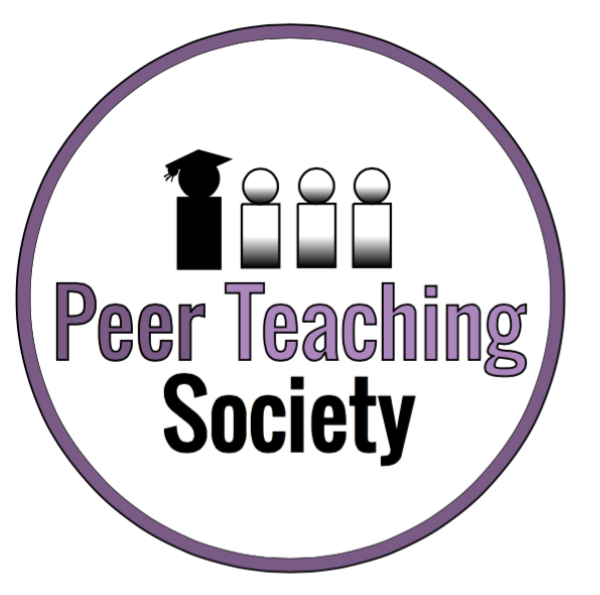 The Peer Teaching Society is not liable for false or misleading information…
COPD
Chronic obstructive pulmonary disorder

Productive cough + s.o.b + infection risk

SMOKERS and exposure to air pollution

Obstructive FEV1/FVC ratio (low) <=70% expected
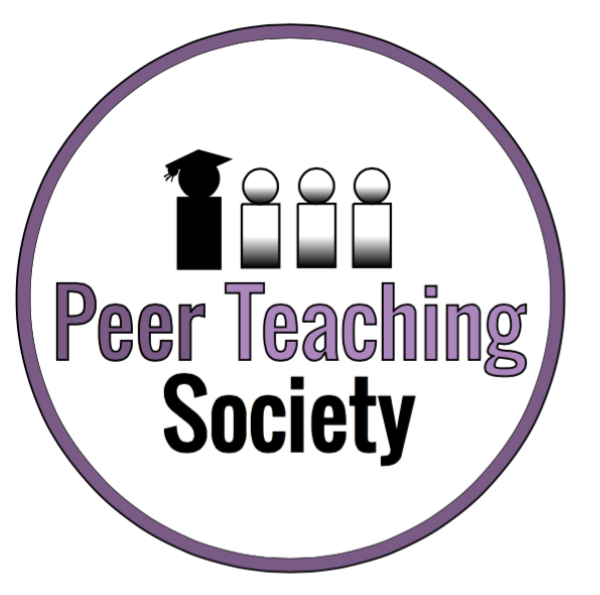 The Peer Teaching Society is not liable for false or misleading information…
COPD
Aim for O2 sats 88-92% - hypoxia gives respiratory drive

Smoking cessation

Bronchodilation

Pulmonary rehabilitation
Oral steroids
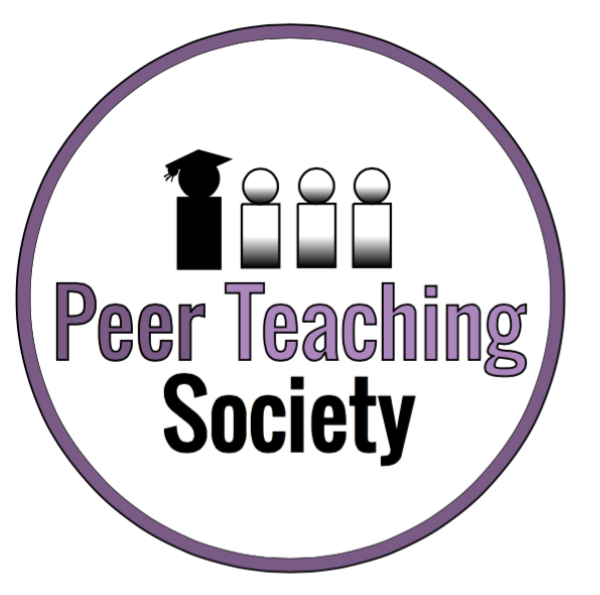 The Peer Teaching Society is not liable for false or misleading information…
Bronchiectasis
Permanent dilation of bronchi / bronchioles

Results from chronic inflammation
Asthma, cystic fibrosis, infection

Chronic, productive, foul smelling cough

Clubbing, s.o.b, recurrent RT infection
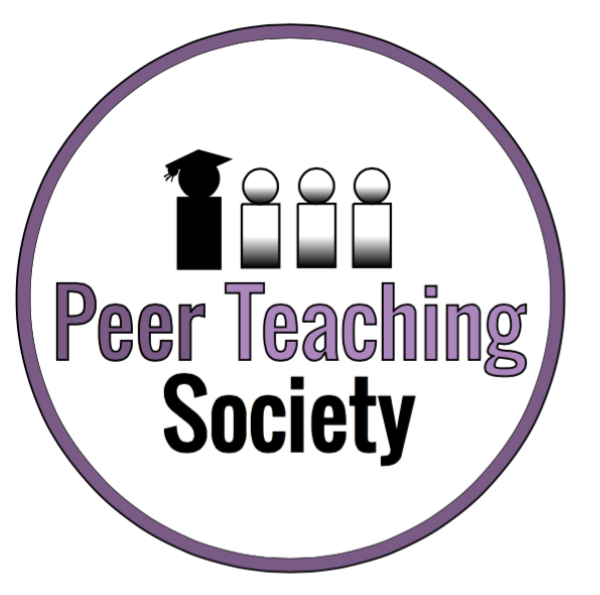 The Peer Teaching Society is not liable for false or misleading information…
Bronchiectasis
Treat infections with empirical abx

Physio to clear respiratory secretions

Inhaled steroid therapy sometimes (beclomethasone)
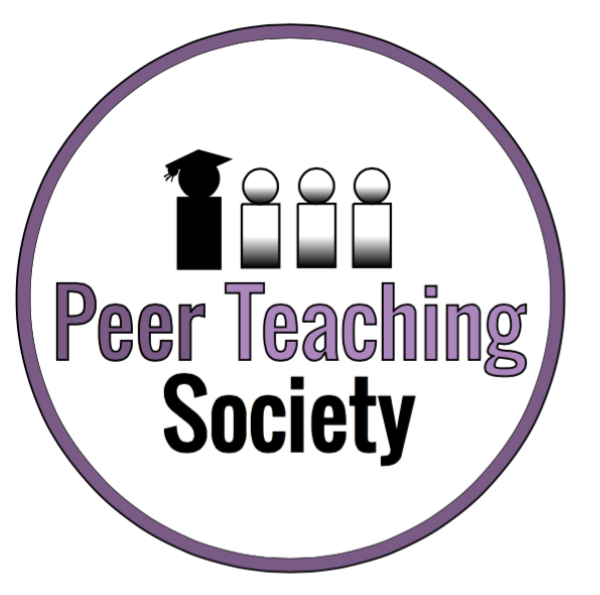 The Peer Teaching Society is not liable for false or misleading information…
Tuberculosis
Mycobacterium tuberculosis

Cough, fever, night sweats, weight loss, haemoptysis

Risk factors
Poverty (cramped conditions) ++ droplet spread
Poor hygiene
Immunosuppression (steroids, HIV, DMARDs)
Smokers
Foreign travel
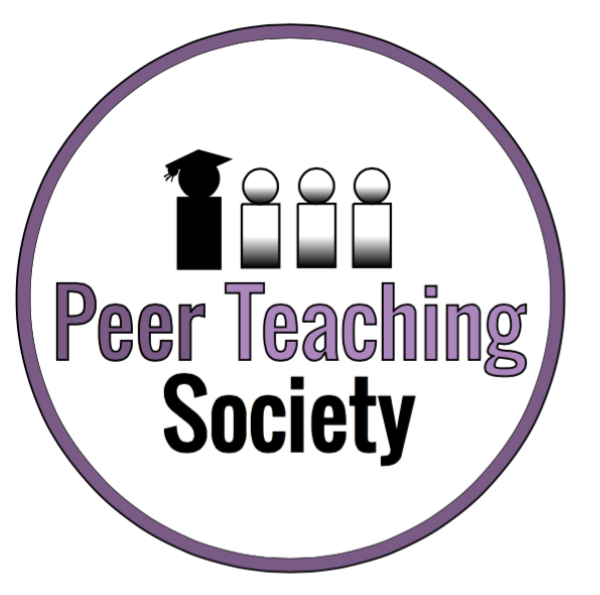 The Peer Teaching Society is not liable for false or misleading information…
Tuberculosis
Diagnosis
Acid-fast bacilli with Ziehl-neelsen stain on sputum sample
Consolidation on CXR
Tuberculin skin test

Mantoux test
Screens high risk patients for latent TB
Tuberculin PPD injected
Exposure = immune response
Induration at injection site measured
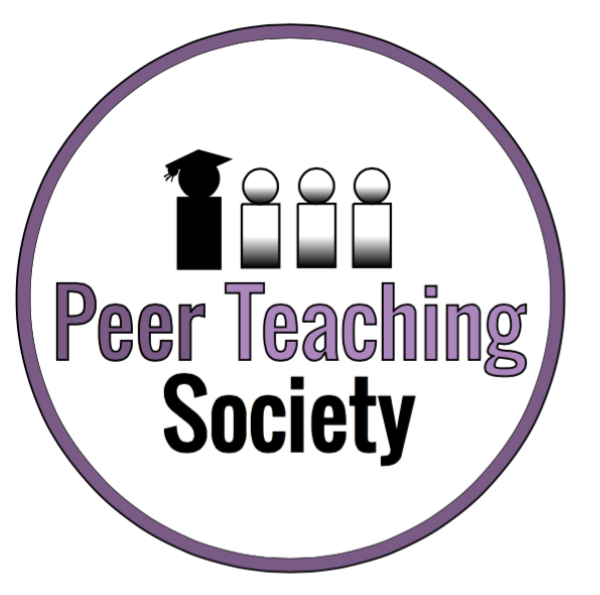 The Peer Teaching Society is not liable for false or misleading information…
Tuberculosis
Management
Antibiotics (RIPE)
Rifampicin for 6 months
Isoniazad for 6 months
Pyramidazine for the first 2 months
Ethambutol for the first 2 months

TB is a notifiable disease in the UK
Report to proper officer @ public health England
Within 3 days
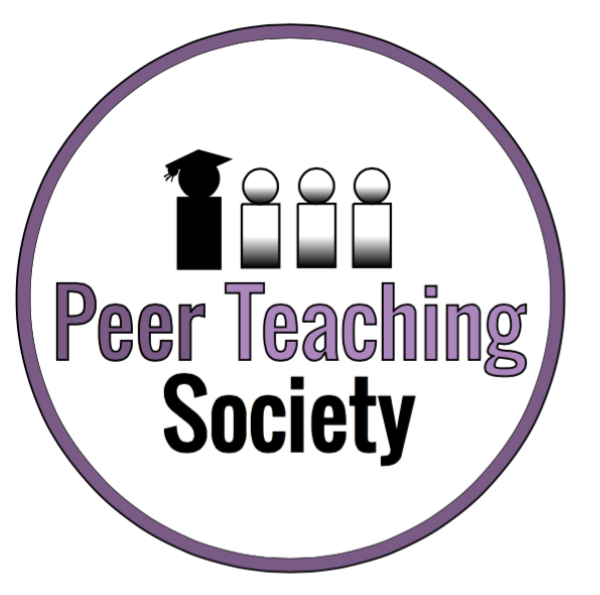 The Peer Teaching Society is not liable for false or misleading information…
Pneumonia
Cough, s.o.b, fever, pain, tachycardia

O/E: Chest crackles, low sats, tachycardia, fever

Risk factors:
Immunosuppresion
Elderly
Cystic fibrosis
Smoking
Diabetes
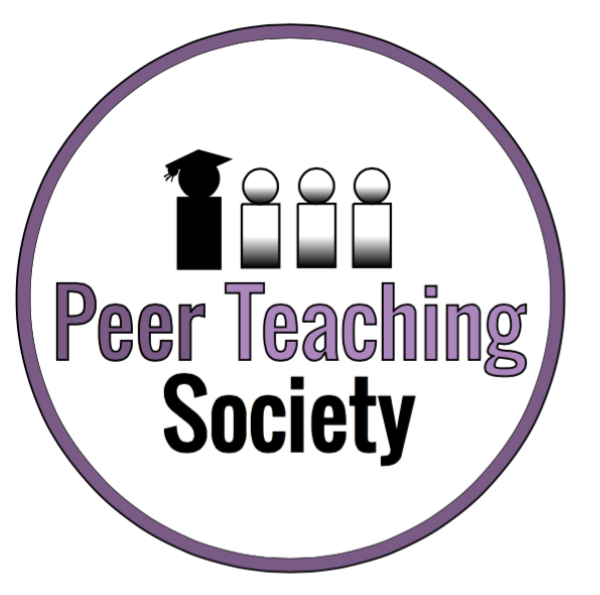 The Peer Teaching Society is not liable for false or misleading information…
Pneumonia
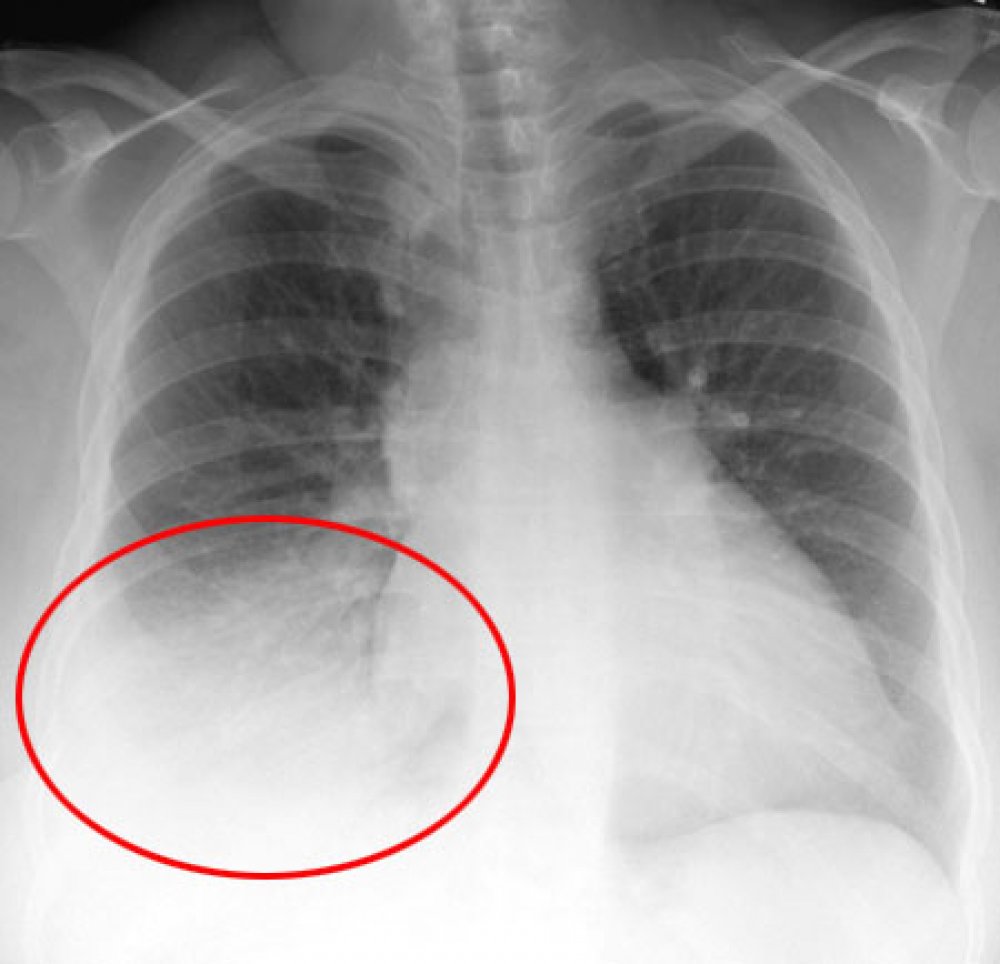 Diagnosis
Clinical exam
CXR
Inf. markers / FBC / UE / cultures
CURB-65 score – pneumonia severity
Confusion new onset
Blood Urea nitrogen >7
RR >=30
BP <90systolic / 60 diastolic
Age >=65
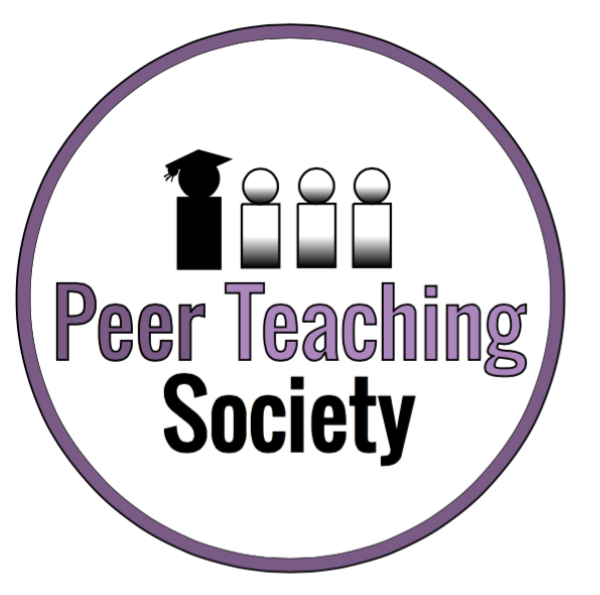 The Peer Teaching Society is not liable for false or misleading information…
Pneumonia
Community vs hospital acquired pneumonia
Bacterial (2/3)
Strep.pneumoniae (50%)
H.influenza (20%)
C.pneumoniae (10%)
Viruses (1/3)
RSV
Adenovirus
Influenza virus
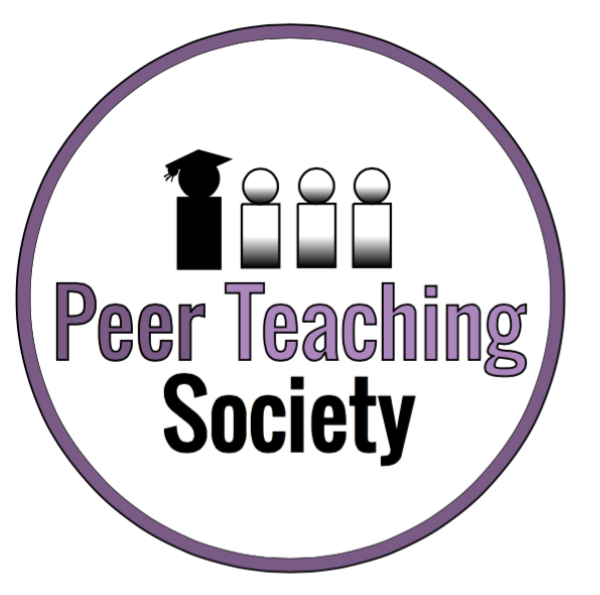 The Peer Teaching Society is not liable for false or misleading information…
Pneumonia
If the question has water cooler / air conditioner
Legionnaire’s disease
Atypical pneumonia
Legionella pneumophilia

Community acquired rx – amoxicillin

Hospital acquired rx – tazobactam / piperacillin
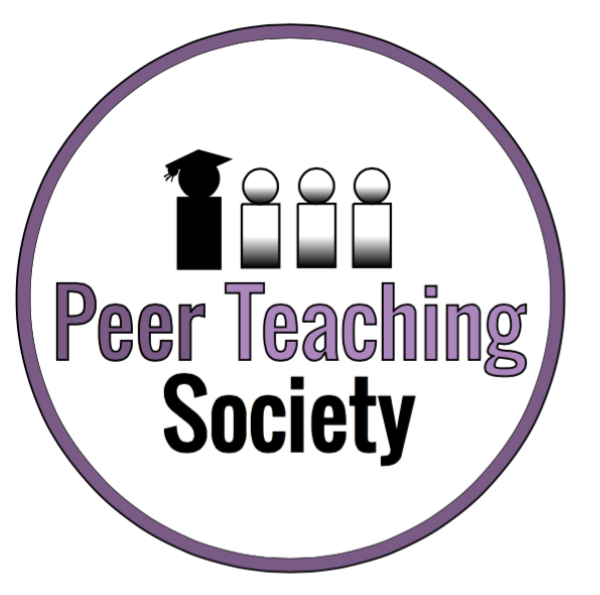 The Peer Teaching Society is not liable for false or misleading information…
Cystic Fibrosis
Autosomally recessive inherited channelopathy
Na/Cl channel dysfunction
Results in thick mucus plugs 
Abnormal CFTR gene deletion
Respiratory secretions
Productive cough and mucus plugs, recurrent infection (Pseudomonas aeruginosa), s.o.b
Exocrine pancreatic insufficiency
Malabsorbtion, steatorrhoea
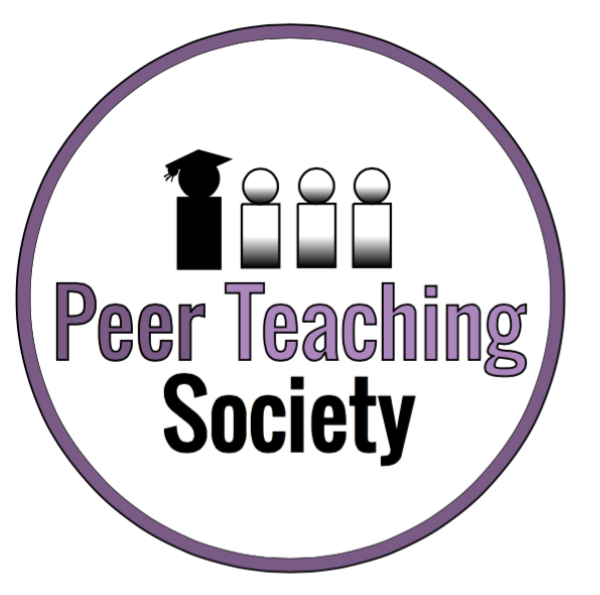 The Peer Teaching Society is not liable for false or misleading information…
Cystic Fibrosis
Diagnosis
Sweat test (>60mmol/L Cl-)
CXR – bronchiectasis, hyperinflation
Genetic testing
Management
Respiratory physio
Pancreatic enzyme supplementation
Empirical abx for infection
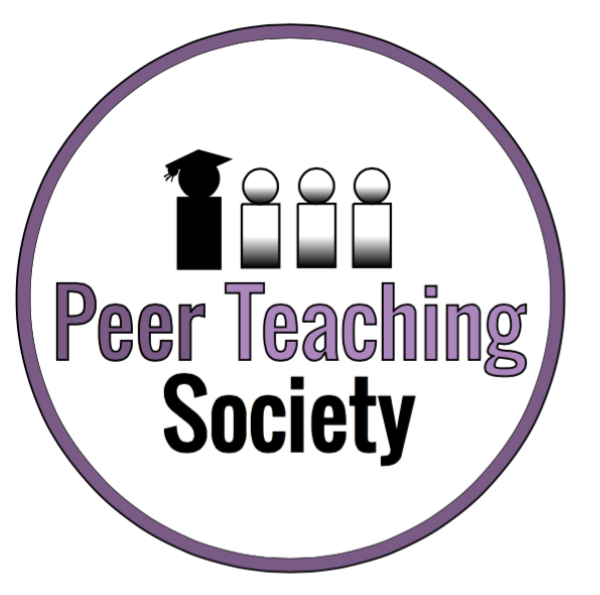 The Peer Teaching Society is not liable for false or misleading information…
Bronchial Carcinoma
3rd highest cause of death in UK, most common malignancy in the West
Smoking main risk factor
Cough with HAEMOPTYSIS, chest pain, chest infection, malaise, weight loss, SOB, signs of mets
CXR or CT should be visible tumour if 
Chemotherapy, surgery and radiotherapy.
Often palliative poor prognosis (20% alive at 1 year)
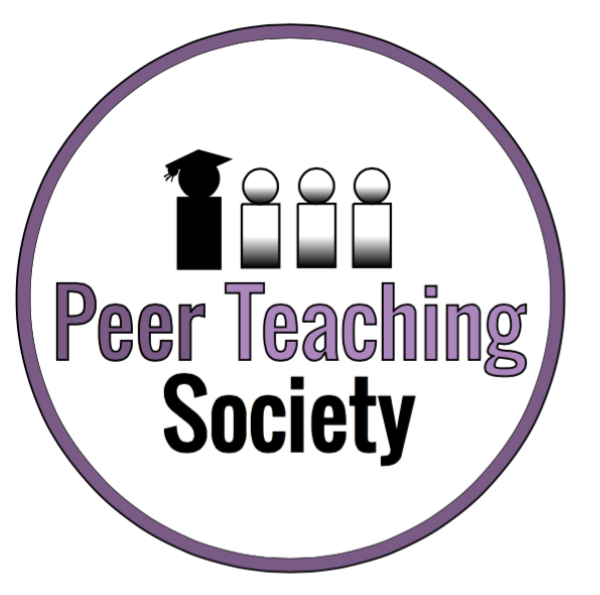 The Peer Teaching Society is not liable for false or misleading information…
Types of Bronchial Carcinoma
Non-small cell (90%)
Squamous (40%)-obstructive lesions of bronchus leads to infection.
Adenocarcinoma (10%)-associated with asbestos.
Large cell carcinoma (25%)-metastasize  early.

Small cell carcinoma (10%)
Strongly associated with smoking often spread at presentation.
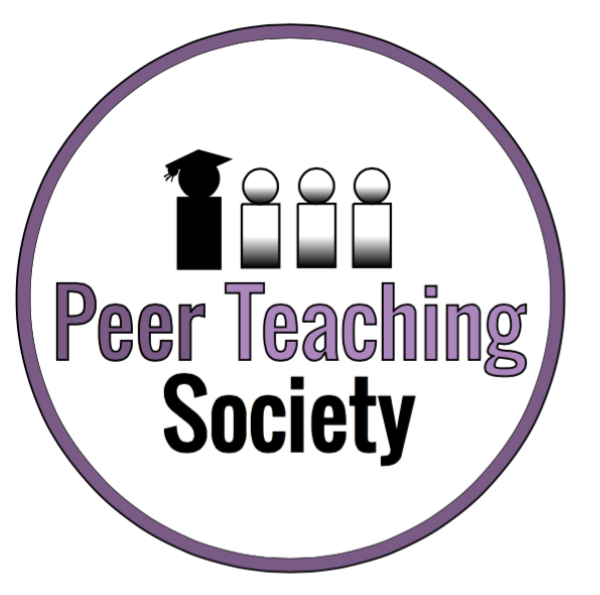 The Peer Teaching Society is not liable for false or misleading information…
[Speaker Notes: Squamous-occassionally caviates, usually well differentiated, local spread common but late widespread mets
Adenocarcinoma-arise from mucous cells, common invasion of pleura and mediastinal lymph nodes, mets to brain, adrenal glands and bones.
Large cell-less differentiated forms of squamous and adeno,
Small cell-cancer of endocrine cells of APUD system-secrete polypeptides hormones which have autocrine effect so feed back to tumour and cause growth.]
Other tumours
Mesothelioma-High grade malignancy of pleural, strongly associated with asbestos exposure. 

Lymphomas-Often involve the lung. Bulk pattern of lung lymphoma described BALTOMA (bronchus associated tissue lymphoma. Is a B Cell lymphoma and responds to standard chemotherapy.
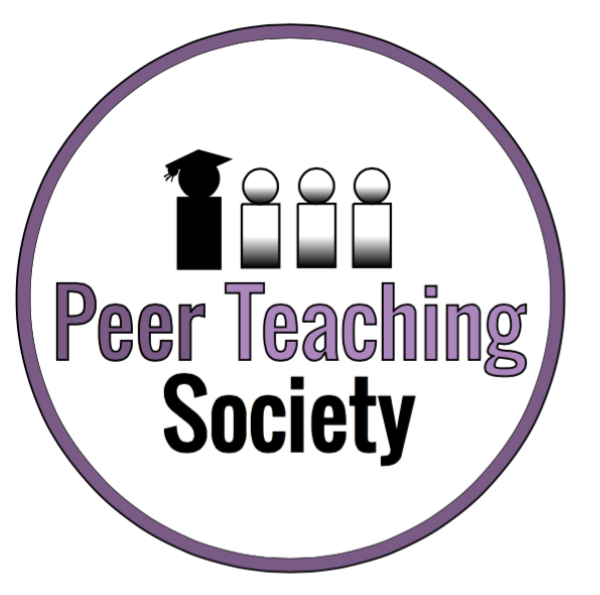 The Peer Teaching Society is not liable for false or misleading information…
[Speaker Notes: Mesothelioma- average time from diagnosis to death 8 months]
Pulmonary fibrosis
Causes:
Secondary to infarction, TB and pneumonia
Idiopathic pulmonary fibrosis
Extrinsic allergic alveolitis
Sarcoidosis
Occupational (industrial dust diseases)
Coal workers pneumoconiosis
Silicosis
Asbestosis
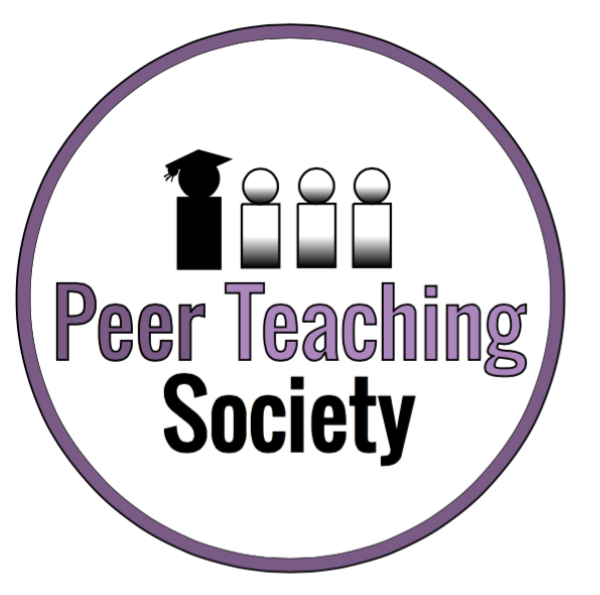 The Peer Teaching Society is not liable for false or misleading information…
Idiopathic Pulmonary Fibrosis
Clinical features-dry cough, progressive breathlessness, malaise and cyanosis, clubbing, fine bilateral end-inspiratory crackles

Investigations-CXR/Ct, Respiratory function tests restrictive patterns-TV reduced with normal FEV1/FVC.

Treatment-prednisolone, O2, possible transplant if severe.
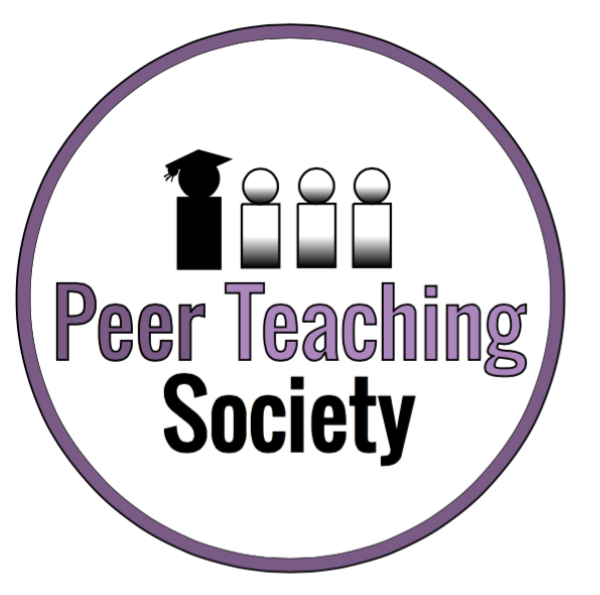 The Peer Teaching Society is not liable for false or misleading information…
Extrinsic allergic alveolitits
Inhalation of allergens provokes a hypersensitivity reaction type III. (immune complex formation)
Acute phase- alveoli infiltrated with acute inflam cells i.e. neutrophils
Chronic exposure- small granuloma formation
Clinical features
4-6 hrs post exposure- fever, rigors, dry cough, dyspnoea, crackles (no wheeze)
Chronic- weight loss, exertional dyspnoea, type 1 respiratory failure, cor pulmonale.
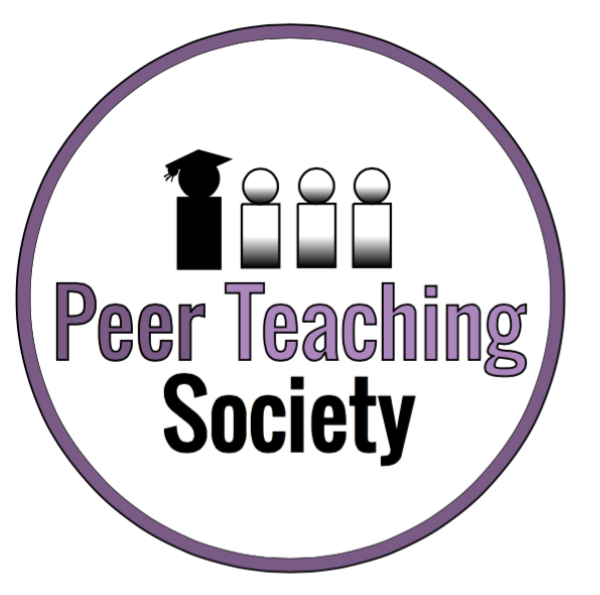 The Peer Teaching Society is not liable for false or misleading information…
[Speaker Notes: Gells-combe classification]
EAA (Cont)
Most common cause is farmer’s lung (spores)
Others:
Pigeon fancier’s lung (proteins in bird droppings)
Malt worker’s lung (aspergillus clavatus)
Bagassosis/sugar worker’s lung (sugar cane fibres)
CXR- upper zone mottling/consolidation. Honeycomb lung in very advanced cases
Treat- Remove allergen, O2, oral prednisolone (steroids)
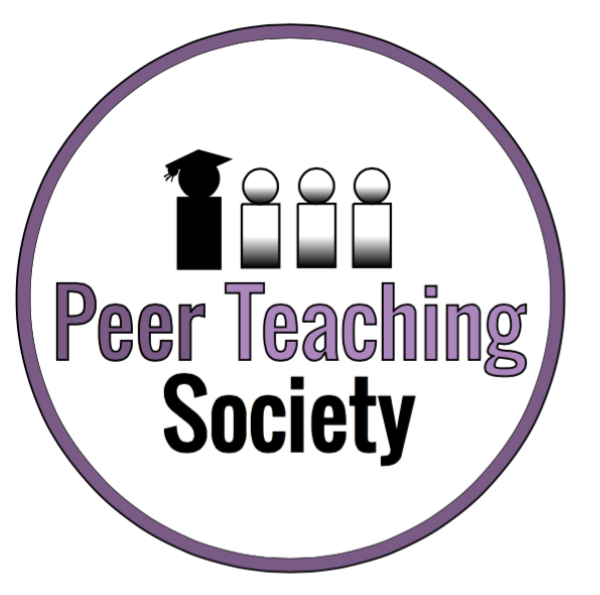 The Peer Teaching Society is not liable for false or misleading information…
Occupational lung disease
Coal workers pneumoconiosis-deposition of coal dust in lung.

Asbestosis-Asbestos exposure requires heavy exposure 

Silicosis-Inhalation of silicon diozide/silicates abundant in stone and sand.
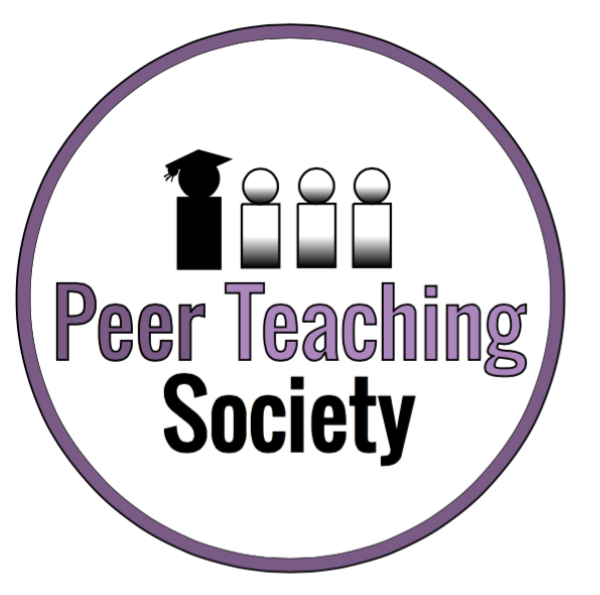 The Peer Teaching Society is not liable for false or misleading information…
Pleural effusion
Excessive fluid in pleural space
Transudates-protein content <30g/L: heart failure, hypoproteninaemia (nephrotic syndrome), hypothyroidism
Exudates-protein content >30g/L: Bacterial pneumonia, Bronchial carcinoma, TB
>300mls seen on X-ray
Treat cause and drain slowly
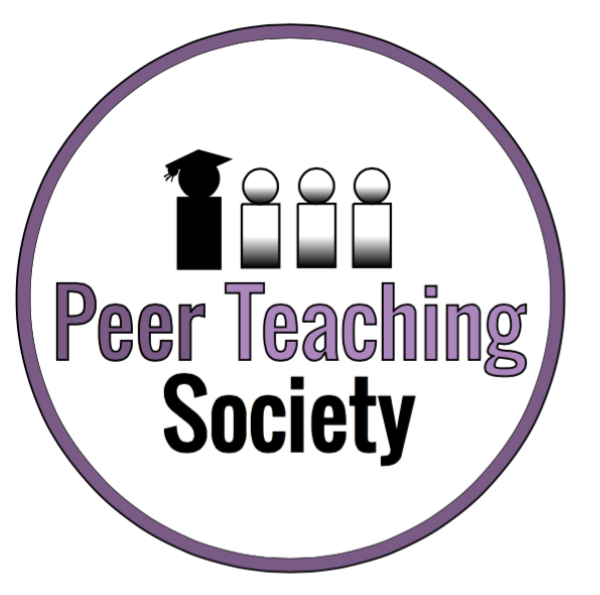 The Peer Teaching Society is not liable for false or misleading information…
Pneumothorax
Air in pleural space
Sudden, unilateral pleurisy pain. Progressive breathlessness and tachycardia
CXR, CT, US
Small-monitor and avoid exercise
Larger-aspirate air, possibly insert 
drain.
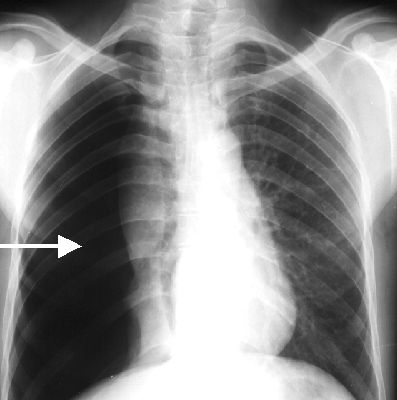 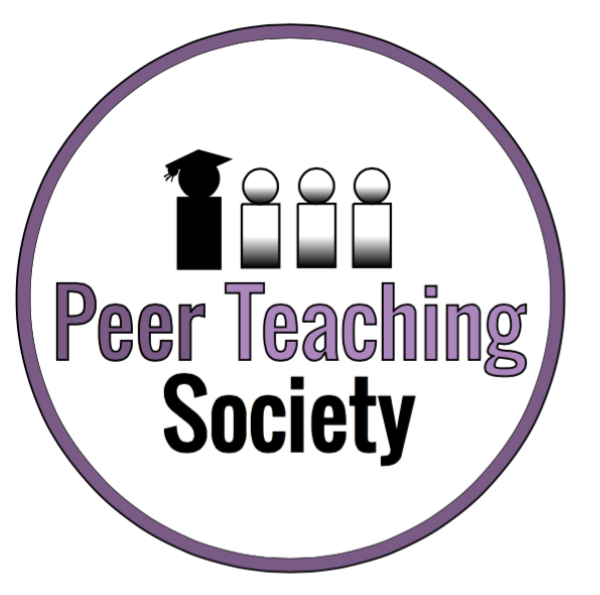 The Peer Teaching Society is not liable for false or misleading information…
[Speaker Notes: Can be spontanous or result of trauma]
Pulmonary Embolism
Embolic blockage of pulmonary artery. Lung tissue ventilated but not perfused. Can lead to infarction and alveolar collapse
90% of emboli are from DVT. 
Sudden onset unexplained dyspnea, pleuritic chest pain, cough and haemoptysis. Previous leg pain.
CXR and CT, ECG-sinus tachycardia, Bloods-raised ESR, Hypoxic ABG
O2, bed rest/analgesia, anticoagulation (low molecular wright heparin
Wells score as risk assessment, prophylaxis-anticoagulation (warfarin) and compression stockings.
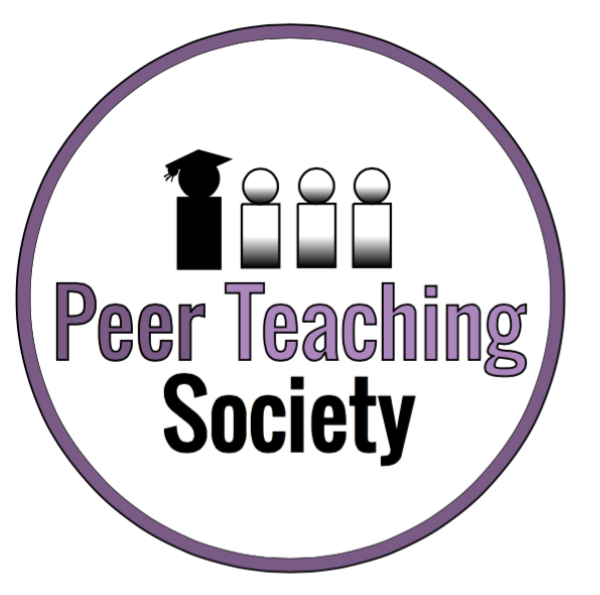 The Peer Teaching Society is not liable for false or misleading information…
Pulmonary Hypertension
Causes: Primary, LHD, Lung disorders and hypoxia, Chronic thromboembolic PH, Systemic diseases 
Clinical features: Non-specific features of RVF (SOB, fatigue, chest pain, palpitations ect), Insidious onset.
Investigations: Right heart catheter, Imaging-enlarged Pulmonary arteries and RV hypertrophy.
Treatment dependent on cause. Ca channel blockers- Primary PH. Warfarin-Chronic thromboembolic
Poor prognosis
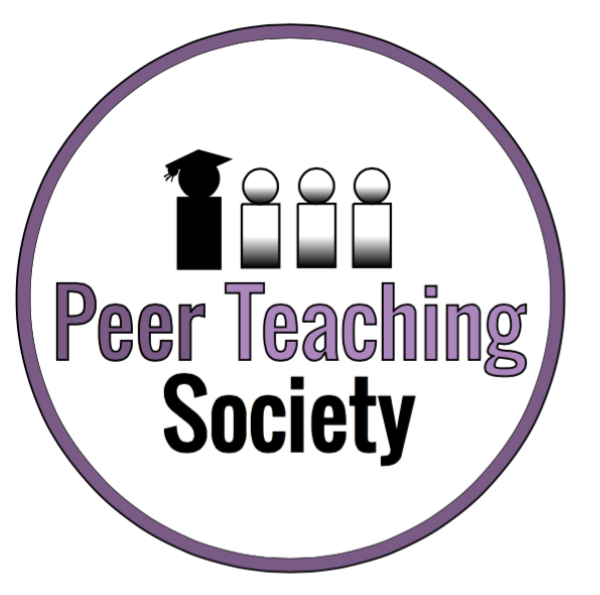 The Peer Teaching Society is not liable for false or misleading information…
What hasn’t been covered
Goodpasture’s Syndrome (anti-GbM)
Sarcoidosis
Wegener’s granulomatosis
Alpha-1-antitrypsin deficiency (neutrophil elastase)
Anything else you can think of
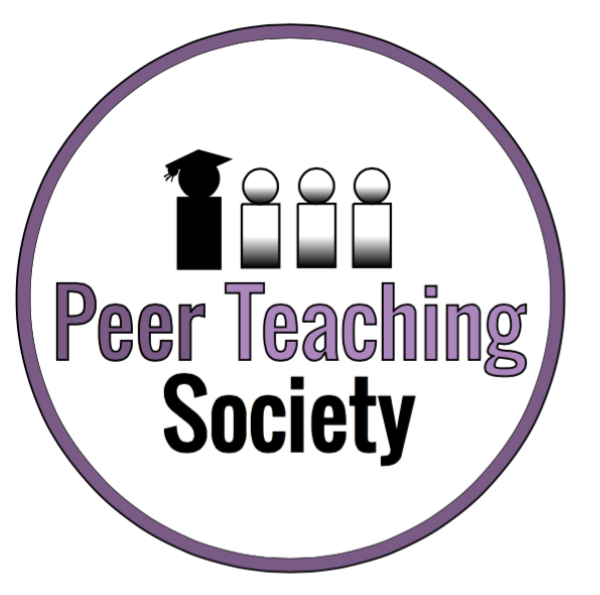 The Peer Teaching Society is not liable for false or misleading information…
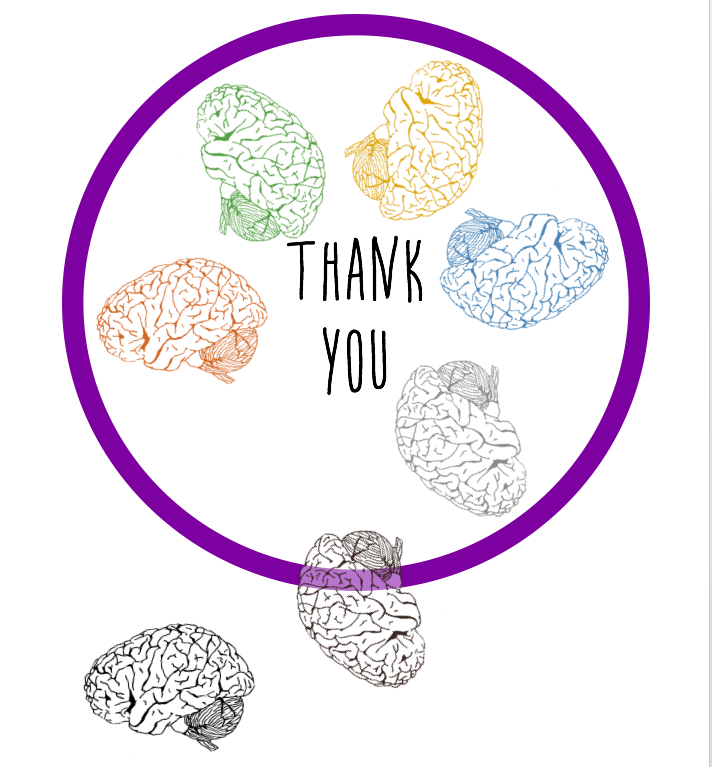